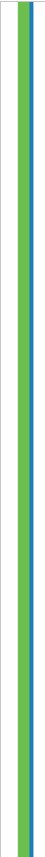 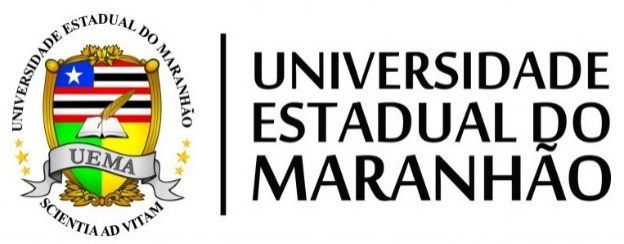 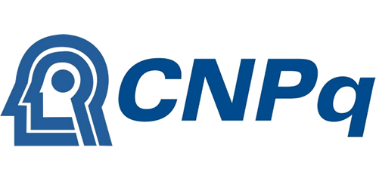 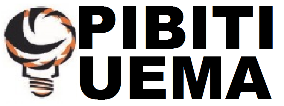 UNIVERSIDADE ESTADUAL DO MARANHÃO – UEMA
AGÊNCIA DE INOVAÇÃO E EMPREENDEDORISMO – MARANDU
COORDENAÇÃO DE PROPRIEDADE INTELECTUAL - CPI
Aluno(a): 
Orientador(a):
Título do Plano de trabalho do bolsista
Local 
Ano
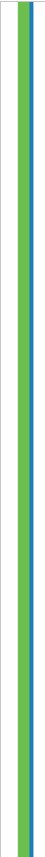 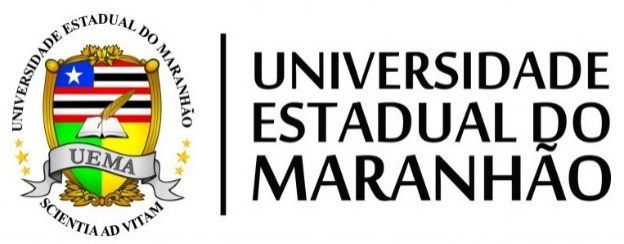 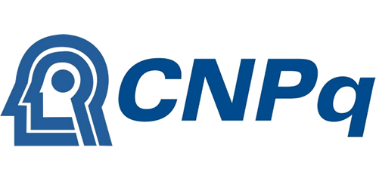 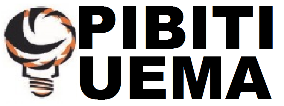 INTRODUÇÃO
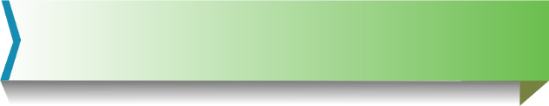 UNIVERSIDADE ESTADUAL DO MARANHÃO – UEMA
AGÊNCIA DE INOVAÇÃO E EMPREENDEDORISMO – MARANDU
COORDENAÇÃO DE PROPRIEDADE INTELECTUAL - CPI
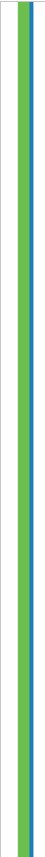 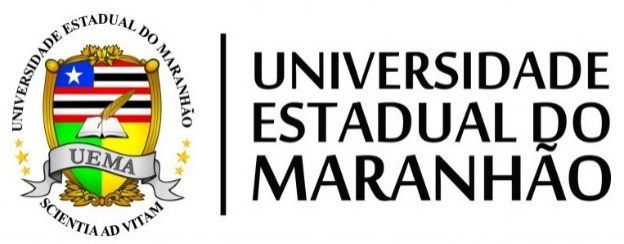 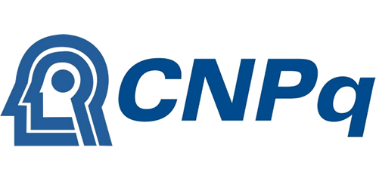 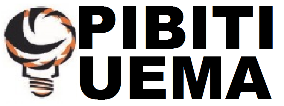 EXEMPLO
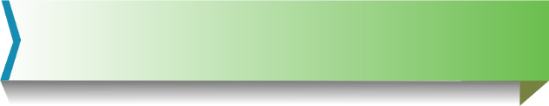 UNIVERSIDADE ESTADUAL DO MARANHÃO – UEMA
AGÊNCIA DE INOVAÇÃO E EMPREENDEDORISMO – MARANDU
COORDENAÇÃO DE PROPRIEDADE INTELECTUAL - CPI